Holding in the BottomWhile Sustaining the Top: A Balanced Approach for L2 Reading Instruction
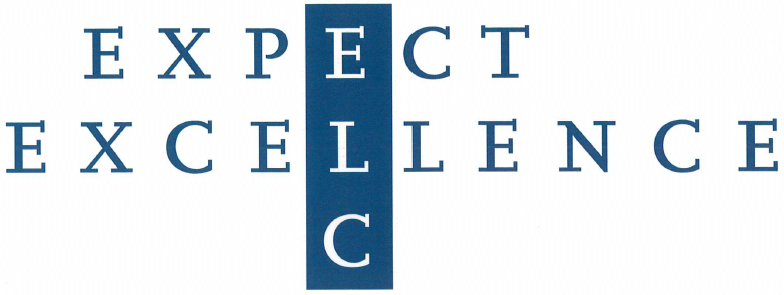 Neil J Anderson
Brigham Young University
Provo, Utah
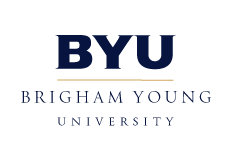 Holding in the BottomWhile Sustaining the Top: A Balanced Approach forL2 Reading Instruction
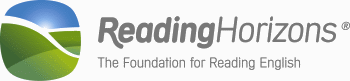 INTERACTIVE READING INSTRUCTION
Eskey (1988) pointed out 25 years ago that second language reading instruction “exhibit[ed] a strongly top-down bias” (p. 95) and thus as second language reading specialists, we needed to do a better job of helping L2 readers “hold in the bottom” by including systematic decoding instruction as part of a second language reading curriculum as well as instruction on how to effectively use top-down strategies.
Reading begins with reader background knowledge of 
people, places, events, and activities
Comprehension
Top-down reading instruction
Comprehension
Knowledge of individual sounds, letters, and words
Bottom-up reading instruction
Reader background knowledge
Comprehension
Knowledge of individual sounds, letters, and words
Interactive reading instruction
Cognitive Processing Strategies

Inferencing
Predicting
Problem-solving
Constructing meaning
World Knowledge

People
Places
Events
Activities
TEXT
Language Processing Strategies

Chunking into phrases
Accessing word meaning
Word identification
Letter recognition
Language Knowledge

Sentences
Phrases
Words
Letters
Sounds
Birch (2007) Hypothetical Model of theReading Process (p. 3)
In this model of the reading process, the processing strategies work together in parallel, that is, at the same time, with access to the knowledge base to permit the reader to construct ideas and meaning from the printed text. When someone is reading, they need both the information flowing upward from the bottom to the top and the information flowing downward from the top to the bottom in order to understand the meaning successfully. (Birch, 2007, p. 4)
Syntactic Processing Strategies
Phrases and
sentences
Lexical Processing Strategies
Words and 
word meaning
TEXT
Orthographic Processing Strategies
Letters
Phonological Processing Strategies
Sounds
Birch (2007) Hypothetical Model of theBottom of the Reading Processor (p. 6)
In practical terms, my concern is thus to keep the language in the teaching of second language reading. That may not sound very controversial, but I think that in promoting higher-level strategies—like predicting from context or the use of schemata and other kinds of background knowledge—some researchers have been sending a message to teachers that the teaching of reading to second langauge readers is mostly just a matter of providing them with the right background knowledge for any texts they must read, and encouraging them to make full use of that knowledge in decoding those texts. Though that is certainly important, it is also, I think, potentially misleading as a total approach. . . . We must not, I believe, lose sight of the fact that language is a major problem in second language reading, and that even educated guessing at meaning is not a substitute for accurate decoding. (Eskey, 1988, p. 97)
Intensive Reading Instruction
Extensive Reading Instruction
Phonological
Instruction
Narrative
Texts
Vocabulary
Instruction
Strategic
Reading
Expository
Texts
The Goal:
Comprehension
Reading
Fluency
A model for a balanced reading curriculum (Anderson,  2014, p. 179)
Narrative text
I always win! (Waring, R., & Jamall, M. [2006]. Boston, MA: Thomson ELT)
I always win! (Waring, R., & Jamall, M. [2006]. Boston, MA: Thomson ELT)
win
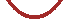 *
x
*
cup
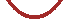 x
*
fast
*
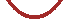 x
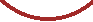 line
x
x
s
race
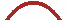 x
x
remember
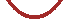 x
x
x
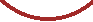 Rapid Word Recognition
friend | friends   find   friendly   fine   friend  
ready | really   read   readily   ready   reads
remember | remembered   remember   remembers   remembering   
win | won   when   whine   win   wins
cup | cup   cap   cop   cups   caps
finish | finishes   finishing   fish   finished   finish
gate | game   gate   gates   gain   gator
fast |feast   fist   faster   fast   fastest
race | race   races   raze   raced   razed
line | land   lines   lime   lane   line
Comprehension Check
How well do you know the words 1-10 from this rapid word recognition activity? To the left of the number on the worksheet, write one of the four numbers to indicate how well you know each word.
0 = I do not know this word.
1 = I think I have seen this word before, but I do not know what it means.
2 = I have seen this word before and I think I know the definition, but I’m not sure.
3 = I know the definition of this word.
Activation of Background Knowledge
What sports do you like?
What do you know 
	about bike racing?
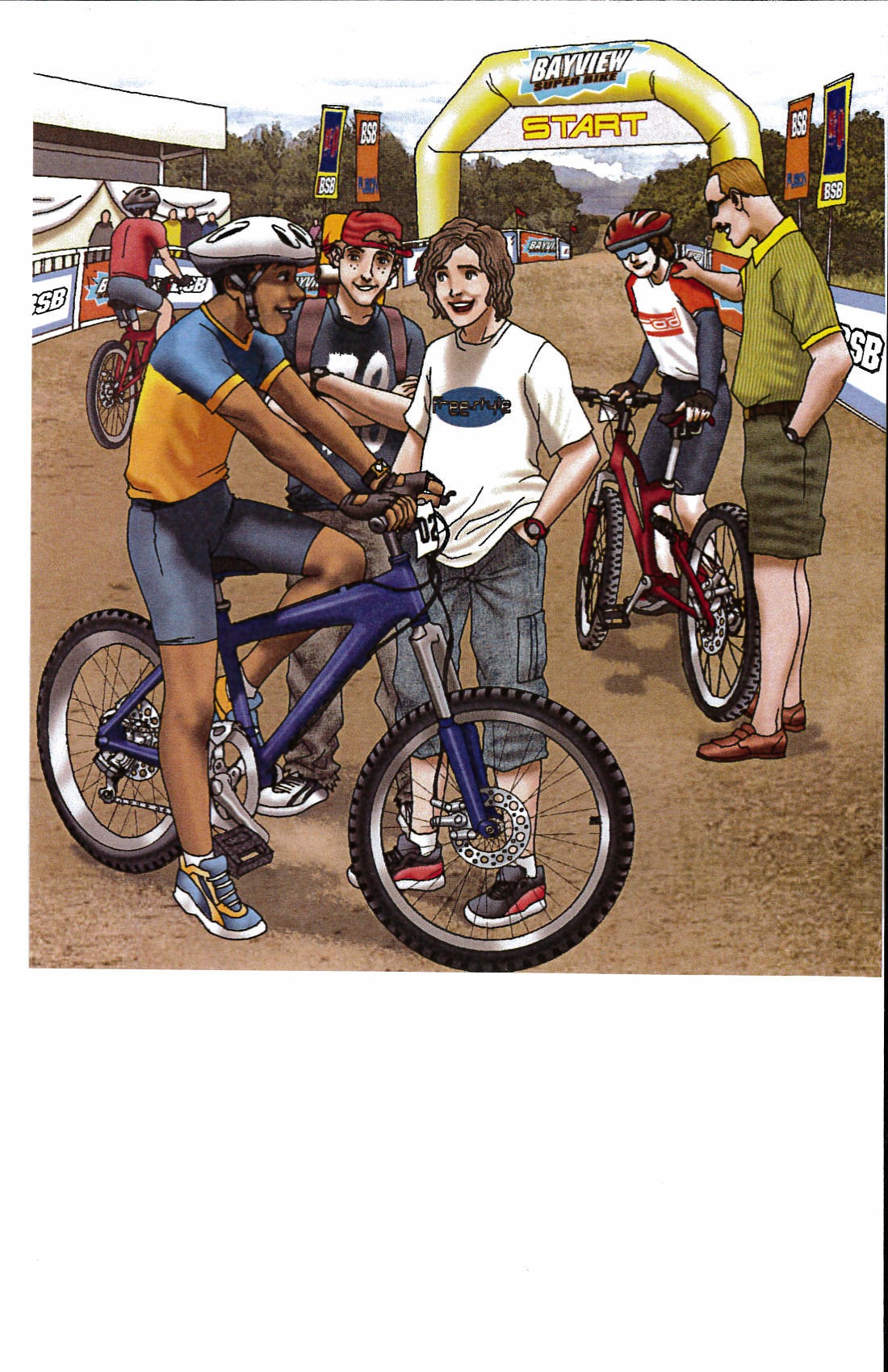 Activation of Background Knowledge
Do you remember when we read, I Always Win!
What happened in that story?
What famous bike race 
do you know?
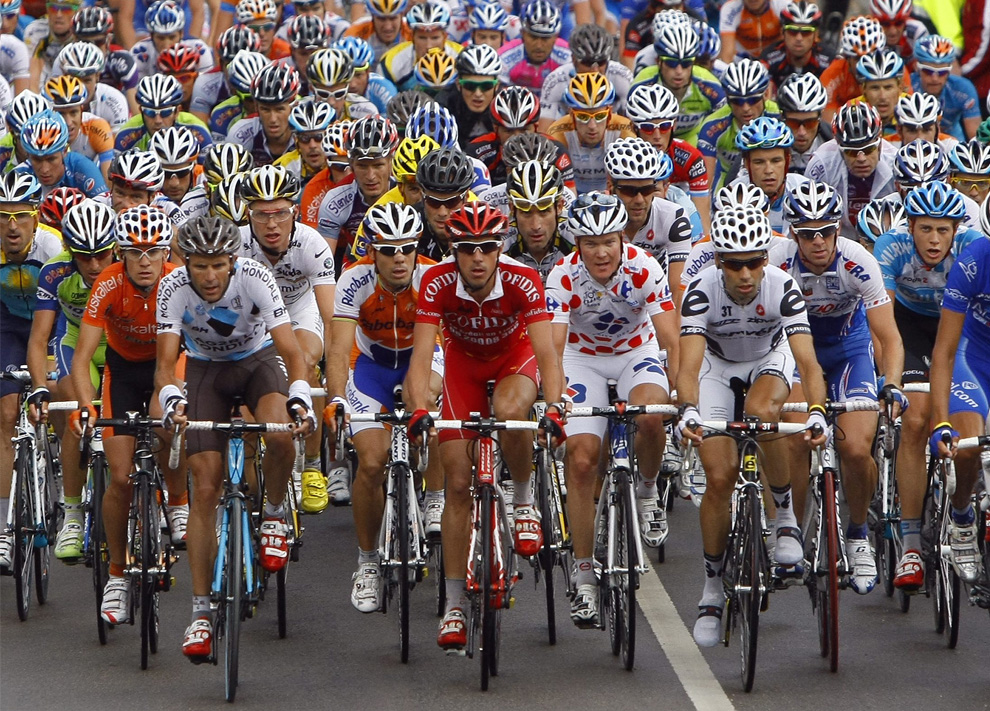 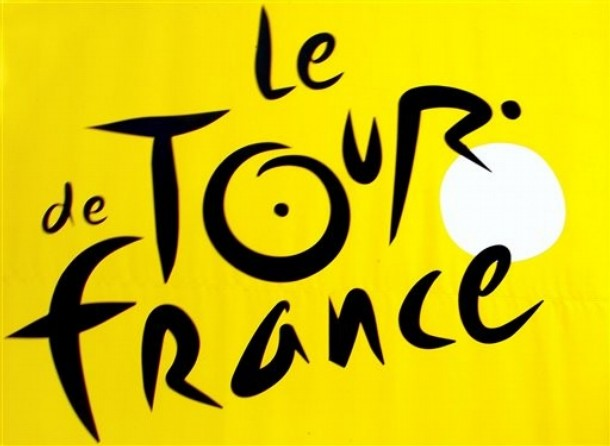 Expository text
Tour de France. (2013). (Reading Horizons, Reading Library, Book 1. North Salt Lake, UT: Reading Horizons)
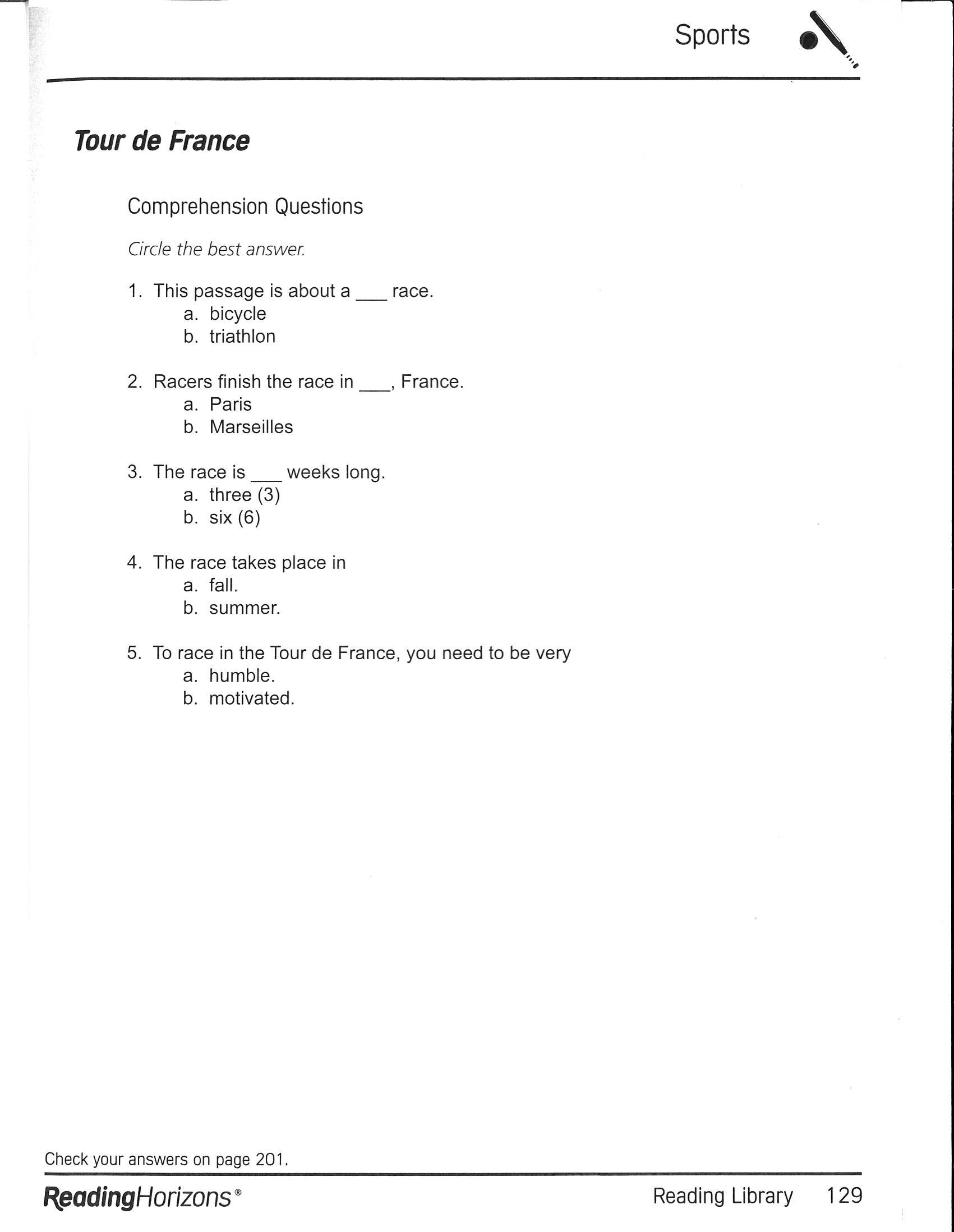 Tour de France. (2013). (Reading Horizons, Reading Library, Book 1. North Salt Lake, UT: Reading Horizons)